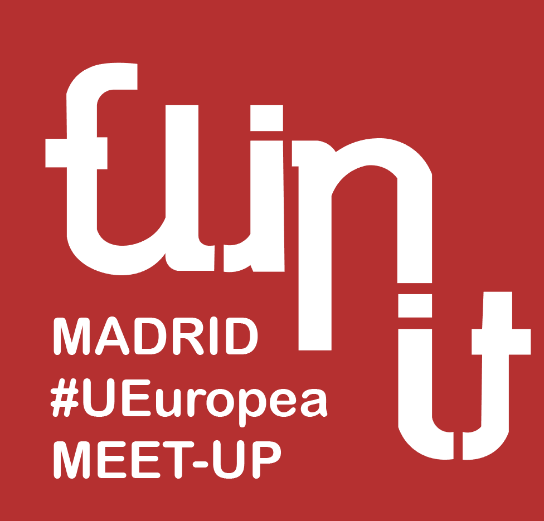 Spanish Data Summary
Universidad EUROPEA
Maite Villalba PhD.
Sara Redondo PhD.
María Vela PhD.
Presented by: Guillermo Castilla MSc.
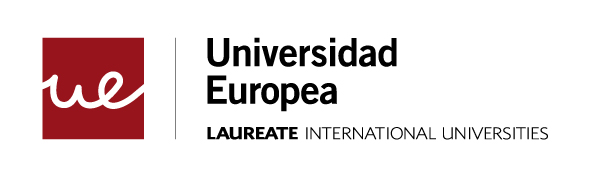 Flip-IT June 2016 Meet-up - SPAIN
1
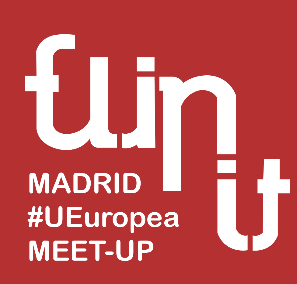 Demographic specific data (I)
>70% over 35 years old
Near 50% >6 years of experience
Gender is evenly distributed
Near 50% holds a postgraduate diploma
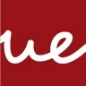 Flip-IT June 2016 Meet-up - SPAIN
2
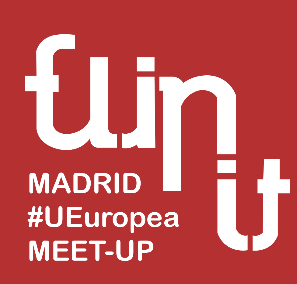 Demographic specific data (II)
No clear bias towards a particular field.
Predominance of technical studies.
Some instances in language training.
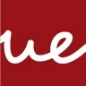 Flip-IT June 2016 Meet-up - SPAIN
3
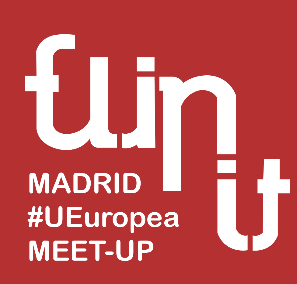 Demographic specific data (III)
Mainly small institutions (<200 students)
Mainly Adult VET
Predominantly schools with OL education
Predominantly individual iniciatives
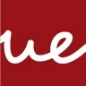 Flip-IT June 2016 Meet-up - SPAIN
4
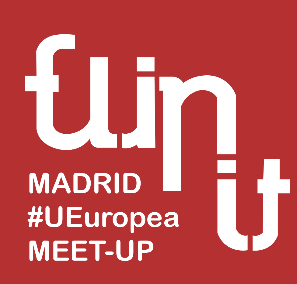 Demographic specific data (IV)
Predominantly schools with small faculties (<20 teachers per institution).

Larger institutions (>100 teachers per institution) make up only 5%.
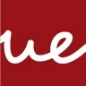 Flip-IT June 2016 Meet-up - SPAIN
5
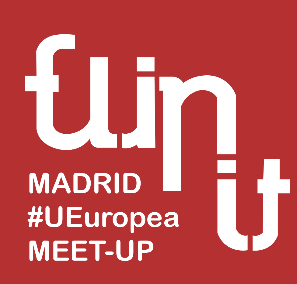 Demographic specific data (V)
Innovation is majorly accepted and encouraged…
…although there are still many set-backs to consider it predominantly positive.
Students perceive a need to change instruction at least partially.
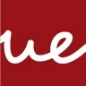 Flip-IT June 2016 Meet-up - SPAIN
6
[Speaker Notes: Resaltar aquí que los 9 que salen que no les permiten innovar son Adult VET, en Vocational High School todos dicen que al menos parcialmente pueden innovar.
En cuanto a los estudiantes, sí que sale que demandan cambio: sólo 65 del total responden que no (9 de educación formal sólo). El resto (286) indican que al menos sí parcialmente.]
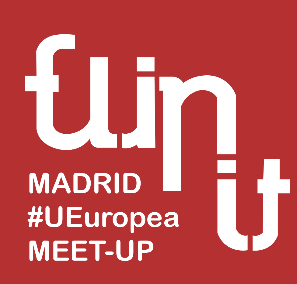 Methodologic specific data (I)
Do you use the following pedagogical methods in your class?
Collaborative and Cooperative Learning are the two primary methodologies used (followed closely by PBL).
Frontal instruction still remains relevant
FC takes up last position among the proposed methodologies.
Almost everyone who said they had never used FC, were Adult VET
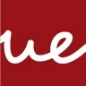 Flip-IT June 2016 Meet-up - SPAIN
7
[Speaker Notes: Te he cambiado el último punto porque comprobando la diferencia entre Adult VET y VET HS he visto sólo 9 de los que dicen nunca haber usado FC eran de educación formal, el resto (108)]
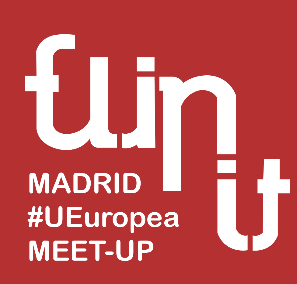 Methodologic specific data (I)
Do you use the following pedagogical methods in your class?
Around 38% uses IBL, PBL and Frontal Instruction from time to time.

Even so:
They are rarely the main methodology. 
They are rarely never used.
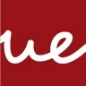 Flip-IT June 2016 Meet-up - SPAIN
8
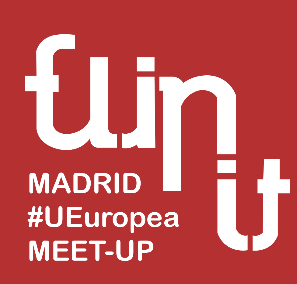 Methodologic specific data (II)
Analyzing Flipped Classroom: Part A - The Essence of Flipped Classroom
All considered items are found relevant to the Flipped Classroom methodology.

Item “I can facilitate the parents to discuss the learning content with the students at home” is prominently the least relevant.
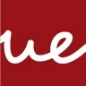 Flip-IT June 2016 Meet-up - SPAIN
9
[Speaker Notes: Ese item además sale poco correlado con el total de la escala (correlación item-total baja) y en el multifalctorial sale como que debe eliminarse.]
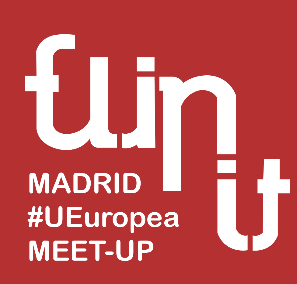 Methodologic specific data (III)
Analyzing Flipped Classroom: Part B - The Drawbacks of Flipped Classroom
Main issues are:
Time consumption in content preparation
Difficulty to ensure accountability
Need for teachers’ training

Class time consumption is not observed as an issue.
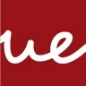 Flip-IT June 2016 Meet-up - SPAIN
10
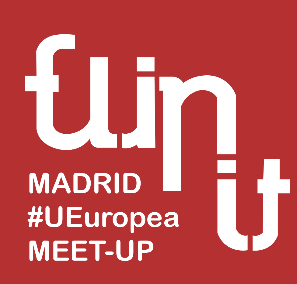 Methodologic specific data (IV)
The basic aspects of class work haven’t changed. In which of the following is it important to apply innovative methods, including the use of technology?
Perceived importance is evenly spread throughout the enquired aspects.

Mediation of new information, conceptual clarifications and assessment of performance are the best considered regarding innovations (although only marginally above the rest).
Flip-IT June 2016 Meet-up - SPAIN
11
[Speaker Notes: Yo de aquí veo difícil sacar conclusiones está todo demasiado igualado.]
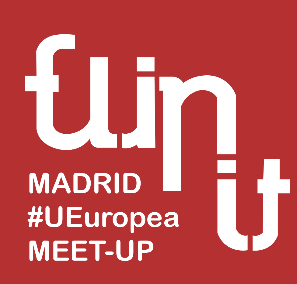 Motivational specific data (I)
With your impressions of the advantages and disadvantages of an FC methodology
There is a unanimous perception of the positive bias towards 21st century student needs.
Faculty perceives FC as a professional development opportunity.
Negative items are scarcely backed except for those that consider the perceptions of students and parents towards the innovation.
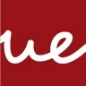 Flip-IT June 2016 Meet-up - SPAIN
12
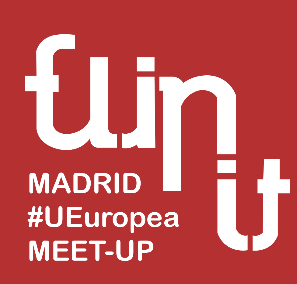 Motivational specific data (II)
If you were to take part in an FC training course, what are the most important competences to be developed?
All inquired competences are seen as relevant.

The most dominant would be:
Preparing FC lesson plans
Designing class activities
To learn strategies to integrate in home phase with the activities in the classroom
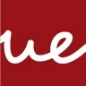 Flip-IT June 2016 Meet-up - SPAIN
13
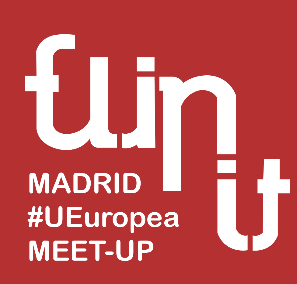 Motivational specific data (III)
What level of IT skills do you think you have?
None of the inquired teachers considers him/herself a beginner.

The main self-perception is of “advanced users” in the tech involved.
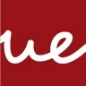 Flip-IT June 2016 Meet-up - SPAIN
14
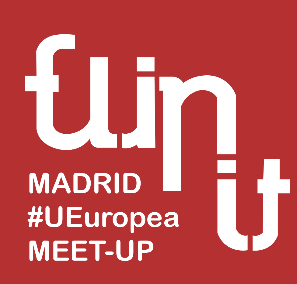 Motivational specific data (IV)
Are you trained on how to create, edit and publish the following digital media?
Creating Presentations is by far the media the inquired faculty feels better prepared to work with.
Social Networks and Digital Images follow (at closer terms with the rest).

>60% percieve themselves as basic users or begginers.
Digital-timelines are the worst rated kind of percieved digital dexterity.
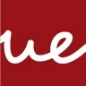 Flip-IT June 2016 Meet-up - SPAIN
15
Conclusions
There is a positive teachers’ attitude toward the application of FC model, and VET schools and students encourage them to innovate.
FC has been used for many teachers and instructors in Spain, but they feel they need pedagogical training, above all for:
Preparing FC lesson plans
Designing class activities
To learn strategies to integrate in home phase with the activities in the classroom
Although teachers consider themselves “advance users of IT”, some specific digital training is needed too, from the most to the less:
Digital timelines
Animations
Concept maps and videos
Hypertext and blogs
Flip-IT June 2016 Meet-up - SPAIN
16
[Speaker Notes: - Innovation is majorly accepted and encouraged: este punto es importante ya que influyen en que la implantación de la metodología tenga o no éxito.
- En España no tiene sentido formar en nuevas tecnologías según los resultados, lo cual coincide con los sresultados encontrados en el national report ya que desde 2008 ha habido y sigue habiendo mucha formación de tecnologías aplicadas a la educación. Los profesores españoles están más interesados, por tanto, en la faceta de formación pedagógica de FC.]
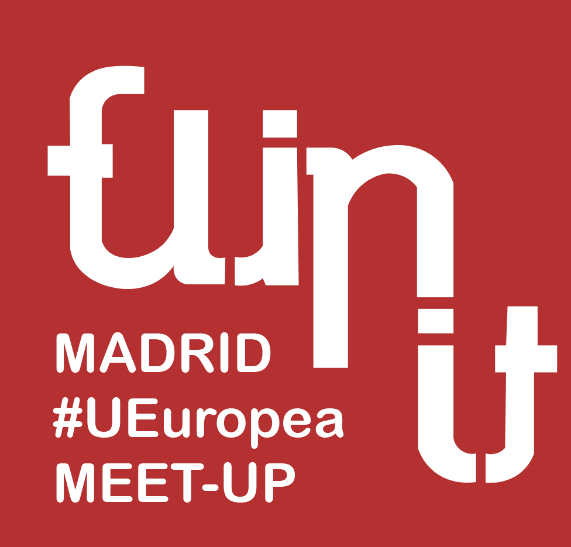 THANK YOU! Any QUESTIONS?
Spanish Data Summary – UNIVERSIDAD EUROPEA de MADRID
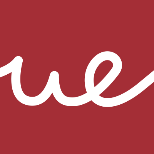 Flip-IT June 2016 Meet-up - SPAIN
17